“Нет и не может быть детей, которые бы  не хотели учиться 
с самого  начала  обучения”
 
                         В.А.Сухомлинский.
Работать над мотивацией познавательной деятельности – это значит формировать положительное отношение школьников к учебной деятельности, развивать их стремление к более глубокому познанию изучаемых предметов.
Интерес - это синоним учебной мотивации
Методы мотивации
Познавательная игра
 Дискуссия
 Наглядность
 Эмоциональное воздействие
 Стимулирующее поощрение
 Сравнение
 Нетрадиционные и интегрированные уроки
 Метод движения по ступеням
 Соревнование
 Лабораторные и практические работы
Наглядность
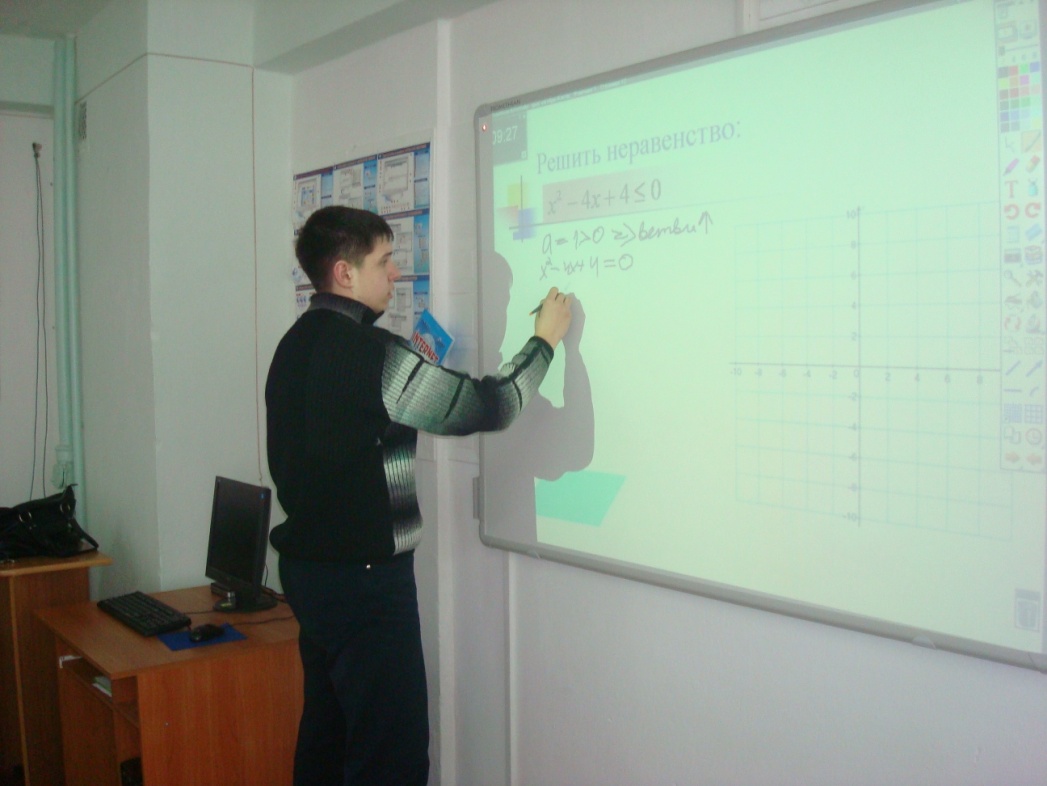 Методы мотивации
Познавательная игра
 Дискуссия
 Наглядность
 Эмоциональное воздействие
 Стимулирующее поощрение
 Сравнение
 Нетрадиционные и интегрированные уроки
 Метод движения по ступеням
 Соревнование
 Лабораторные и практические работы
Успех - важный стимул. Иногда ситуацию успеха надо создать, опираясь на какую-то маленькую победу ученика, чтобы поднять его в его собственных глазах, повысить его самооценку.
Нетрадиционный урок
Интегрированный урок
Подготовка к ЕНТ
Метод сравнения
* Какие числа делятся на 6 и на 15?
    * При каких значениях а верно равенство а + | а | = 0 и при каких неверно?
    * Найти наибольшее значение выражений - | x | ;  2 - | x | ;  -| x - 1 | ;  - (x - 1)2 .
Благодарю за внимание